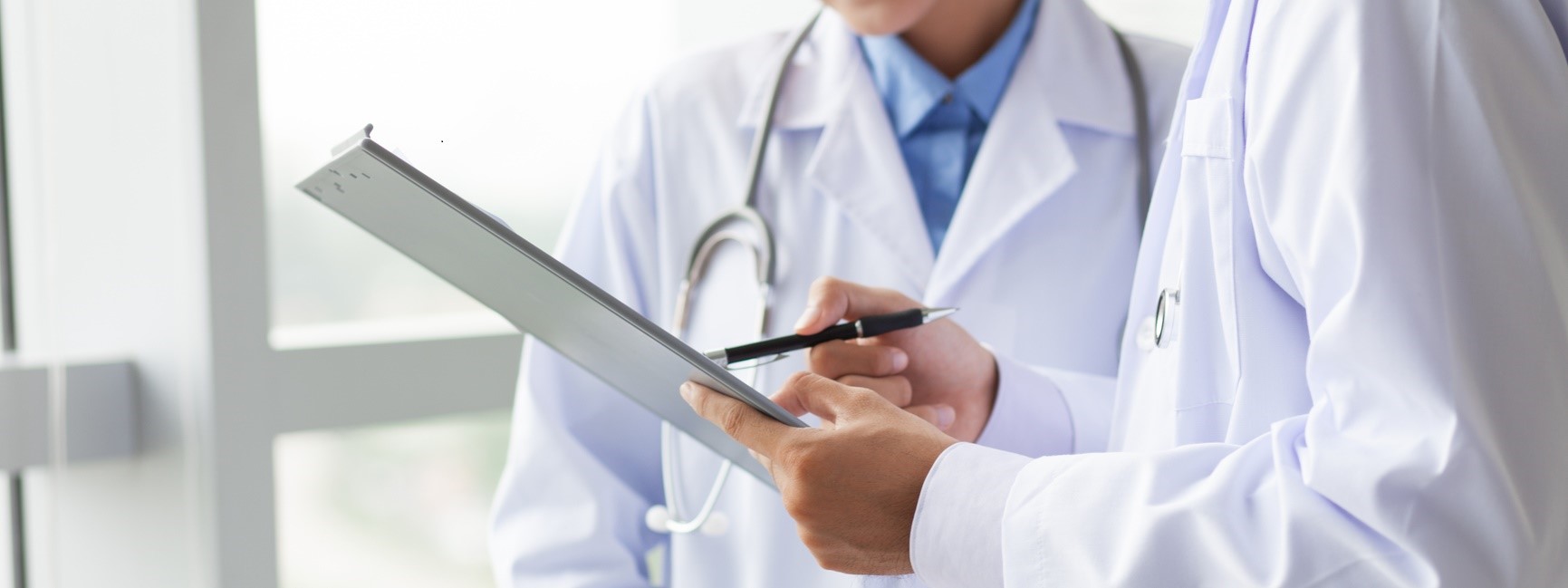 Сроки проведения оценки фактического воздействия (ОФВ):23.09.2014 – 20.11.2014
Сроки проведения публичных консультаций:23.09.2014 – 15.10.2014
Ответственный за проведение ОФВ:Департамент экономической политики и развития г. Москвы
46участников публичных консультаций (привлеченных в форме опросов)
Постановление Правительства Москвы от 25 февраля 2013 г. №100-ПП
«О реализации пилотного проекта “Доктор рядом”»
(в ред. постановлений Правительства Москвы от 26.12.2013 г. № 906-ПП, от 29.04.2014 г. № 233-ПП)
Департамент экономической политики и развития г. Москвы  I   1
ОФВ Постановления Правительства Москвы №100-ПП
ПРОБЛЕМЫ, НА РЕШЕНИЕ КОТОРЫХ НАПРАВЛЕНО РЕГУЛИРОВАНИЕ
Исходная ситуация(на момент введения регулирования)
Необходимо тратить значительное время на то, чтобы добраться до места оказания помощи
Растут риски ухудшения состояния больного и риски заражения тех, кто встречается на пути больного до места получения помощи
Проблема 2. Недостаточно высокое качество обслуживания получателей медицинских услуг
Снижение качества предоставлениямедицинских услуг и удовлетворенности получателей услуг
Проблема 1. Низкий уровень доступности оказания первичной медико-санитарной помощи в сфере ОМС поблизости от места проживания жителей Москвы
Высокий износ оборудования, используемого для предоставления услуг
Низкое качество помещений (необходимость проведения в них ремонта), в которых предоставляются медицинские услуги(в первую очередь в гос. учреждениях)
Очереди на получение медицинских услугв государственных учреждениях
ЦЕЛИРЕГУЛИРОВАНИЯ
1
Обеспечение приближенности оказания медицинской помощик месту жительства, работы или обучения населения г. Москвы
2
Повышение доступности и качества оказания населению г. Москвы медицинских услуг в рамках первичной медико-санитарной помощи
Департамент экономической политики и развития г. Москвы  I   2
ОФВ Постановления Правительства Москвы №100-ПП
ЧТО оценивается (ОПИСАНИЕ ВВЕДЕННОГО РЕГУЛИРОВАНИЯ)
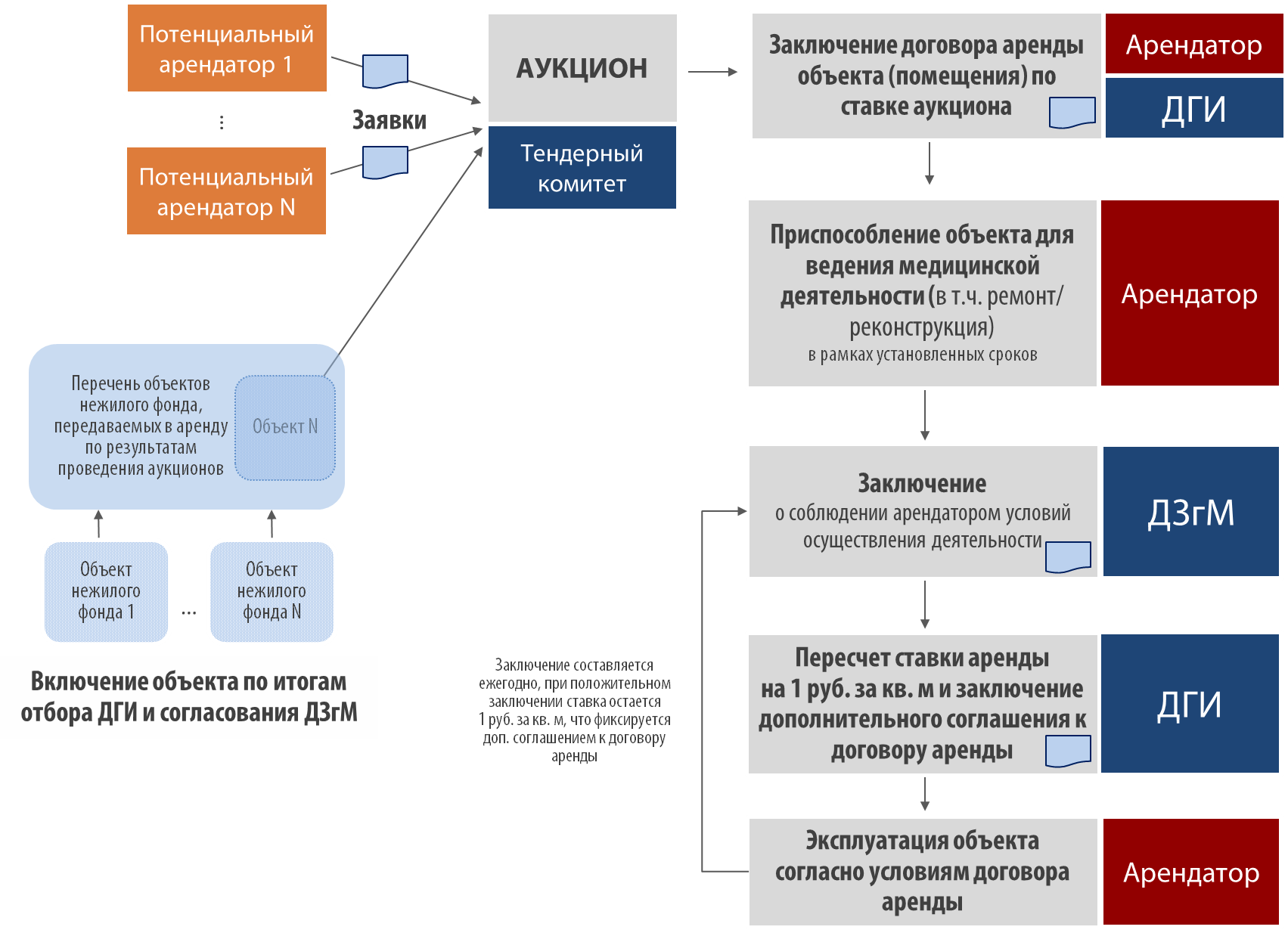 Потенциальные арендаторы участвуют в аукционе на право заключения договора аренды нежилого помещения с применением льготной ставки арендной платы (1 руб. за кв. м) на площадь менее 250 м² (площадь, что превышает установленную норму, оплачивается по рыночной цене, установленной на аукционе) на 20 лет
Победитель аукциона (арендатор) обязан провести ремонт и оборудовать помещениедля ведения медицинской деятельностине позднее установленного срока
Арендатор обязуется предоставить медицинские услуги первичной медико-санитарной помощи в сфере ОМСв объеме 8000 посещений по Перечню, утвержденному Департаментом здравоохранения города Москвы
Кол-во расторгованных объектов
33
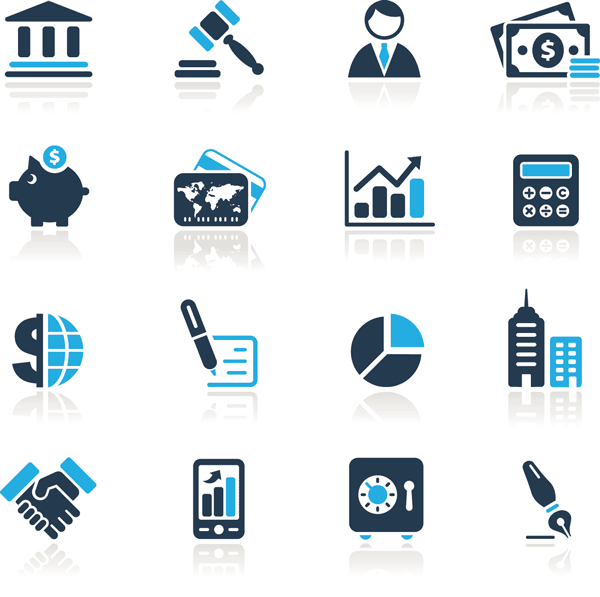 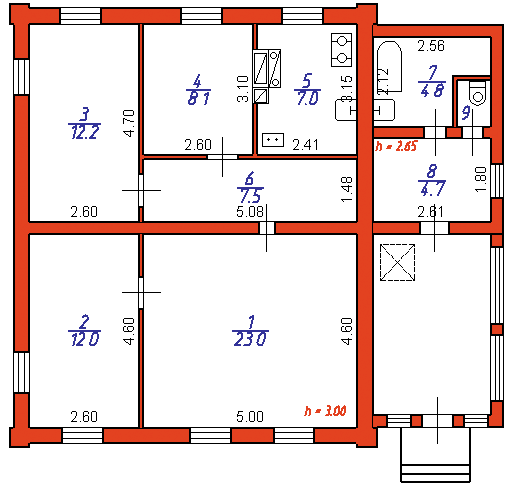 Средняя площадь клиники проекта
207 м²
Кол-во победителей
14
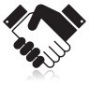 Предполагаемый срок открытия всех 33 клиник
Число открытых клиник по проекту
март-апрель 2015 г.
16
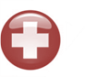 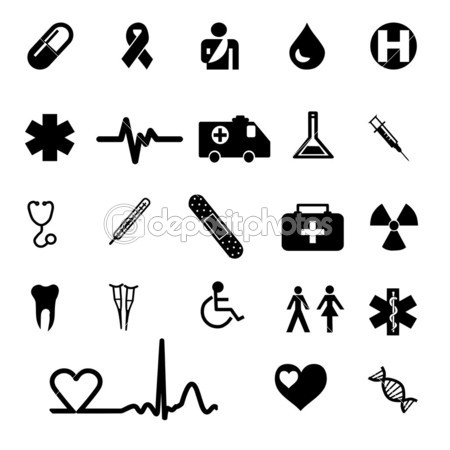 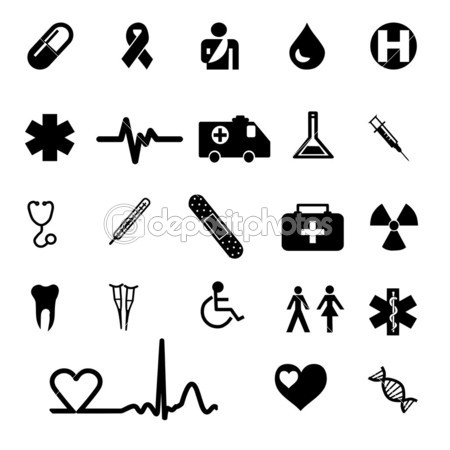 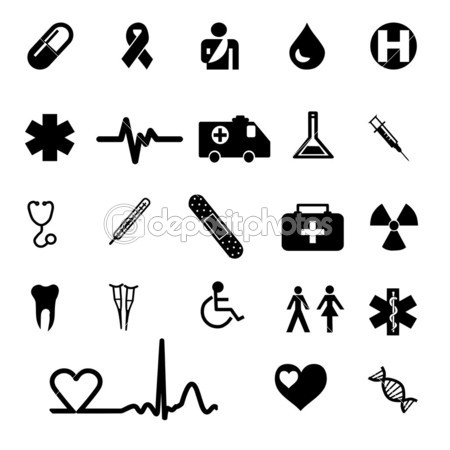 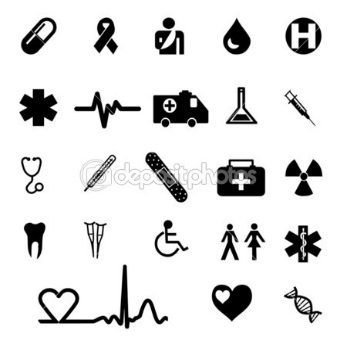 Департамент экономической политики и развития г. Москвы  I   3
ОФВ Постановления Правительства Москвы №100-ПП
Достижение целей регулирования
ЦЕЛЬ РЕГУЛИРОВАНИЯ
ПОКАЗАТЕЛИ ДОСТИЖЕНИЯ ЦЕЛИ РЕГУЛИРОВАНИЯ
1
Обеспечение приближенности оказания медицинской помощи к месту жительства, работы или обучения населения города Москвы
Средняя дальность до медучреждения, оказывающего первичную медпомощь
Б
А
на момент принятия
при проведении ОФВ
Количество медицинских организаций,работающих в системе ОМС г. Москвы – 378
+ 33 объектапо проекту «Доктор рядом»
r = 2√(SΔ/√3)

SΔ = 1/6 Sсоты
SΔ
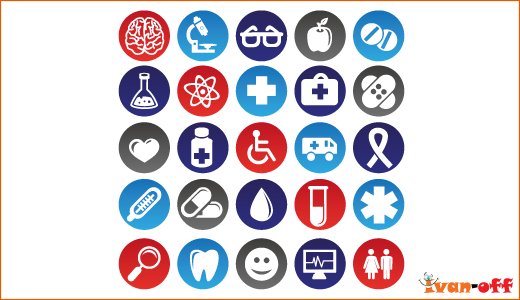 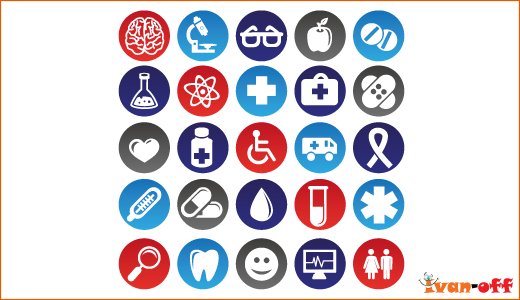 r = 510 м
r = 490 м
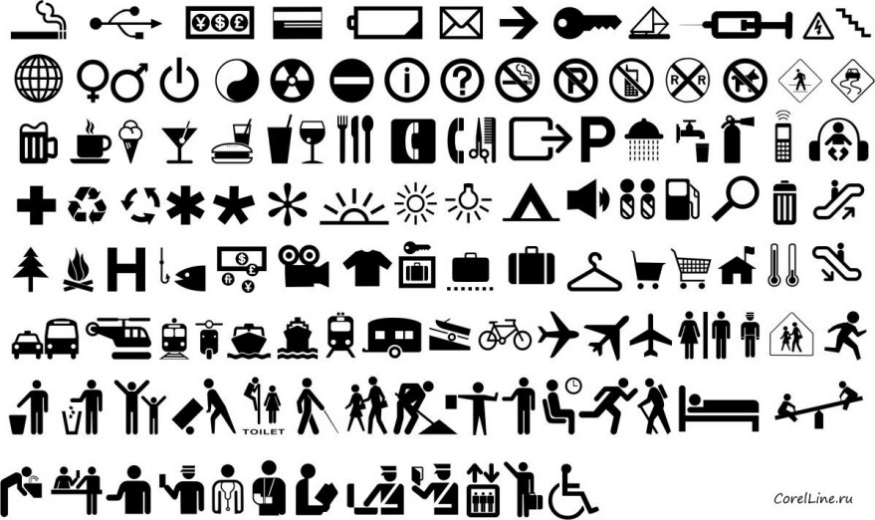 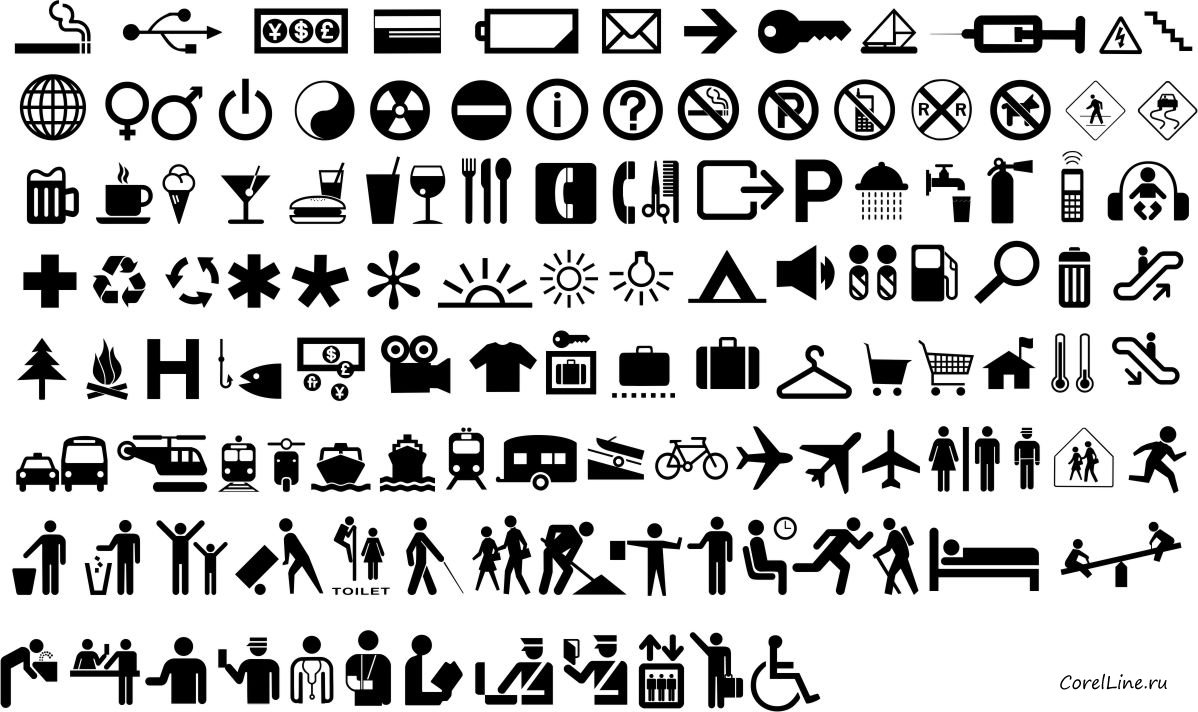 Средняя дальность сократилась на 3,9%
или 20 метров
Sсоты = 0,68 км²
Sсоты = 0,62 км²
Суммарная площадьжилой застройки Москвы = 256,4 км²
Критерий достаточности показателя не определен, поэтому при оценке степени решения проблемы может быть использована только оценка относительного изменения показателя
На данный момент строится 22 объекта амбулаторно-поликлинических учреждений на бюджетные средства* и 37 объектов на внебюджетные (среди которых 33 клиники проекта). Таким образом, вклад проекта в увеличение количества клиник составляет 56%
При проведении опросов групп интересов звучало: планировалось открыть100 клиник по проекту «Доктор рядом»
В
Средняя дальность сократилась бына 9,8%, или 50 метров
* http://www.mos.ru/about/infographics/clinics/
Департамент экономической политики и развития г. Москвы  I   4
ОФВ Постановления Правительства Москвы №100-ПП
Достижение целей регулирования
ЦЕЛЬ РЕГУЛИРОВАНИЯ
ПОКАЗАТЕЛИ ДОСТИЖЕНИЯ ЦЕЛИ РЕГУЛИРОВАНИЯ
ЗНАЧЕНИЕ ПОКАЗАТЕЛЯ
на момент принятия
при проведении ОФВ
2
вклад проекта в общее количество посещений ЛПУ (снижение напряженностив клиниках по получению услуги ОМС за счет снижения очередей)
соответствие стандартам оснащения медицинским оборудованием
степень износа помещений
уровень удовлетворенности получаемыми услугами
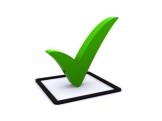 Слабое влияние
Недостаточно высокое качество обслуживания получателей медицинских услуг
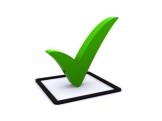 ЦЕЛЬ ДОСТИГАЕТСЯ
5 основных причин, почему пациенты доверяют больше
Само по себе появление новых частных организацийв системе означает прирост удовлетворенности качеством мед. помощи
Новая организация – новый ремонт, современная планировка и оборудование
Клиники по проекту«Доктор рядом» восполняют дефицит врачей общей практики, занимаются повышением их квалификации – дополнительный эффектот проекта
4,28
платныемедицинские услуги
3,27
бесплатныемедицинские услуги
Оценка пациентами Москвы по 5-ти балльной шкале
Почему Вы обратились за платными медицинскими услугами?   2 самые важные причины
чтобы ускорить получение услуги
1
чтобы получить услугу лучшего качества
2
Источники: РОМИР, 2012; ФОМ, 2014
Департамент экономической политики и развития г. Москвы  I   5
ОФВ Постановления Правительства Москвы №100-ПП
СРОКИ ПРОХОЖДЕНИЯ ОСНОВНЫХ ПРОЦЕДУР В РАМКАХ ПРОЕКТА
1
Превышениев ряде случаев фактических сроков над нормативными
2
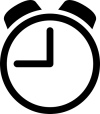 3
1, 2
Сроки сопоставимы с установленными сроками ремонта в целом
4
1, 2
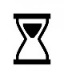 5
¹ Источник: Инвестпортал Москвы (http://investmoscow.ru/investor-guide/utility-networks/connection-to-electric-networks/); ² без учета срока работ по прокладке/врезке
В качестве одной из основных проблем, которые не позволяют уложиться в отведенные сроки, некоторые респонденты указали значительные сроки регистрации договора аренды
Проблемным пунктом по срокам стало подключениек сетям, в первую очередь к электричеству
ЗАТЯГИВАНИЕ СРОКОВ РЕМОНТА И ОБОРУДОВАНИЯ ПОМЕЩЕНИЙ
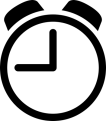 Департамент экономической политики и развития г. Москвы  I   6
ОФВ Постановления Правительства Москвы №100-ПП
Финансовые издержки инвесторов на участие в ПРОЕКТЕ
для1 усредненного участника
Издержки на прохождение необходимых административных процедур до момента запуска деятельности
0,13
 млн руб.
1
Проведение ремонта и оборудование помещения –
84,8%
1,4%
–  Административные издержки
Издержки на проведение ремонта и оборудование помещения (приспособление объекта для ведения медицинской деятельности)
8,0
млн руб.
2
13,8%
– Арендная плата до получения льготы
Издержки на плату за аренду помещений до момента пересчета ДГИ ставки аренды на1 руб. за кв. м и заключения дополнительного соглашения к договору аренды
1,3
млн руб.
3
9,44 млн руб.
ИТОГО СРЕДНИЕсуммарные ИЗДЕРЖКИ:
Сроки окупаемости проектов
По расчетам, проведенным на данных ГБУ ГАУИ
5 лет
Основная причина расхождения мнений респондентов по срокам окупаемости – неопределенность спроса на услуги клиники
По оценкам респондентов – фактических участников программы
8 лет
Департамент экономической политики и развития г. Москвы  I   7
ОФВ Постановления Правительства Москвы №100-ПП
НАЛИЧИЕ В ППМ положений, которые вводят дополнительные обязанности, запреты и ограничения, приводят к дополнительным расходам
Однако участие в проекте по ППМ №100-ПП сопряжено с проблемами и рисками субъектов предпринимательской и иной деятельности:
положения, которые вводят административные и иные ограничения и обязанности для предпринимателей, их обоснованность
регулирование вводит некоторые обязанности для предпринимателей, но участие в проекте является добровольным – обязанности вводятся взамен предоставленных льгот
Задержки сроков регистрации договора аренды и, соответственно, начала ремонта помещений
Этап подготовки помещений к тендеру проходит недостаточно эффективно, значительная часть торгов проходит безрезультатно
2
Неопределенность порядка подтверждения выполнения условий программы арендаторами по прошествии года
1
8
Риски необходимости корректировки перечня, а также объема услуг ОМС, установленного ДЗгМ в рамках проекта
3
положения, которые привели к возникновению дополнительных расходов предпринимателей, их обоснованность
учитывая добровольность участия в проекте, ППМ №100-ПП не содержит положений, которые привели к возникновению дополнительных расходов субъектов предпринимательской и иной деятельности
Необходимость нести издержки по информированию населения о проекте «Доктор рядом»
4
Проблемы с подключением объекта к энергосетям, к сетям водоснабжения и водоотведения
5
положения, которые привели к возникновению дополнительных расходов города Москвы, их обоснованность
Недостаточные сроки на проведение ремонта и оборудования помещений
6
положений, которые привели к возникновению дополнительных расходов города Москвы, в процессе оценки фактического воздействия не выявлено
Риски подключения к системе ОМС
7
Департамент экономической политики и развития г. Москвы  I   8
ОФВ Постановления Правительства Москвы №100-ПП
ПРЕДЛОЖЕНИЯ ПО РЕШЕНИЮ ПРОБЛЕМ И ПОВЫШЕНИЮ ЭФФЕКТИВНОСТИПроекта «доктор рядом»
2. Проводить оценку спроса медицинских услуг ОМС, а также платных мед. услуг в окрестности рассматриваемого помещения. Оценка должна проводиться с участием фактических арендаторов, потенциальных арендаторов, представителей ДЗгМ, ДГИ, ДЭПиР
3. Создание онлайн-опроса для выявления спроса на помещения, его размещение на сайтах ДЭПиР, ДЗгМ, Инвестпортале с последующей рассылкой потенциальной аудитории приглашений участвовать и результатов / Проработать использование проектов «Активный гражданин» и/или «Наш город» для опросов их аудиторий
1. Внести изменение в 100-ПП: срок, в течение которого арендатор обязан провести ремонт и оборудование помещения, устанавливается с момента регистрации договора
Трудозатраты≈ 15 чел.-дней
Трудозатраты≈ 3 чел.-дней на 1 помещение
Затраты 70-100 тыс. руб. на 1 помещение
Трудозатраты≈ 2 чел.-дней на 1 помещение
Опросник и программирование – 100-150 тыс. руб.
1. Установить критерии и регламент отбора помещений, которые выставляются на торги в рамках проекта, включая обязательную проверку помещений на соответствие требованиям Роспотребнадзора, а также критерии выставления не соответствующих помещений с условием переделки под требования
Трудозатраты *≈ 10 чел.-дней
Сохранение проблемы может привести к:
рискам расторжения договоров победителями аукционов
рискам задержки сроков проведения ремонта – задержкам ввода объектов
Сохранение проблемы может привести к:
рискам невозместимых затрат бюджета на подготовку тендера
ВАРИАНТЫ РЕШЕНИЯ
ВАРИАНТЫ РЕШЕНИЯ
* здесь и далее:
при указании трудозатрат имеются в виду дополнительные трудозатраты специалистов органов исполнительной власти и уполномоченных организаций города
при указании денежных сумм затрат имеется в виду привлечение сторонней организации в рамках размещения государственного заказа
Решение проблемы недостаточной эффективности подготовки помещений к тендерам
Задержки сроков регистрациидоговора аренды и начала ремонта помещений
2
1
Департамент экономической политики и развития г. Москвы  I   9
ОФВ Постановления Правительства Москвы №100-ПП
ПРЕДЛОЖЕНИЯ ПО РЕШЕНИЮ ПРОБЛЕМ И ПОВЫШЕНИЮ ЭФФЕКТИВНОСТИПроекта «доктор рядом» (продолжение)
1. Если более 40% арендаторов по прошествии года не справились с установленным по перечню объемом, необходимо провести анализ как перечня, так и объема услуг ОМС с привлечением фактических арендаторов, ДЗгМ. По итогам анализа внести корректировки в 100-ПП
2. Установление индивидуального перечня и объема услуг, в зависимости от размера помещения и района расположения. Для реализации требуется разработка совместной методики ГАУИ и ДЗгМ, установление перечня и объема услуг ОМС для предоставления в рамках проекта. На основе методики должен быть составлен «индекс перечня и объема услуг ОМС»
1. Задействовать все городские каналы для распространения информации о проекте «Доктор рядом»: телевидение, периодические издания (в первую очередь – районные газеты), стенды в государственных поликлиниках, рекламные щиты на улицах города. А также обеспечить ежемесячную актуализацию информации на сайте проекта «Доктор рядом»
Затраты 
3 млн руб.
Затраты 
300-350 тыс. руб.
Затраты:
методика «индекса» – 200-250 тыс. руб.
расчеты по индексу –  20 тыс. руб. на 1 помещение
Сохранение проблемы может привести к:
невыполнению арендаторами условий проекта
Сохранение проблемы может привести к:
рискам неисполнения требований к арендаторам об объеме предоставляемых в рамках проекта услуг по причине отсутствия спроса
трудностям инвесторов в получении информации по проекту
ВАРИАНТЫ РЕШЕНИЯ
ВАРИАНТЫ РЕШЕНИЯ
Решение проблемы рисков корректировки перечня,а также объема услуг ОМС, которые обязан предоставить арендатор
Решение проблемы недостаточного уровня информированности населения об услугах клиник проекта «Доктор рядом», о самом проекте «Доктор рядом»
4
3
Департамент экономической политики и развития г. Москвы  I   10
ОФВ Постановления Правительства Москвы №100-ПП
ПРЕДЛОЖЕНИЯ ПО РЕШЕНИЮ ПРОБЛЕМ И ПОВЫШЕНИЮ ЭФФЕКТИВНОСТИПроекта «доктор рядом» (продолжение)
1. Проводить экспертизу технического состояния здания, инженерных сетей и коммуникаций, градостроительной ситуации. Включать результаты экспертизы в тендерную документацию
2. Регулярно (раз в год) проводить аналитические исследования (включая опросы действующих участников программы) в целях выяснения фактических финансовых и временных затрат на подключение различных объектов, арендуемых в рамках проекта. Включать ссылку на результаты данных исследований в тендерную документацию
1. Внести изменение в текстППМ № 100-ПП, увеличив сроки на проведение ремонта и оборудование помещений до 8 месяцев с момента регистрации договора
Трудозатраты≈ 15 чел.-дней
Затраты 250-300 тыс. руб. в год
Затраты200-250 тыс. руб.на 1 объект
Сохранение проблемы может привести к:
рискам расторжения договоров победителями аукционов
рискам задержки сроков проведения ремонта (реконструкции) – задержкам ввода объектов
Сохранение проблемы может привести к:
рискам применения санкций к арендаторам 
рискам расторжения договоров с победителями аукционов (со стороны города)
ВАРИАНТЫ РЕШЕНИЯ
ВАРИАНТЫ РЕШЕНИЯ
Решение проблемы с подключениемобъекта к энергосетям, к сетям водоснабжения и водоотведения
Недостаточные сроки на проведениеремонта и оборудование помещений
6
5
Департамент экономической политики и развития г. Москвы  I   11
ОФВ Постановления Правительства Москвы №100-ПП
ПРЕДЛОЖЕНИЯ ПО РЕШЕНИЮ ПРОБЛЕМ И ПОВЫШЕНИЮ ЭФФЕКТИВНОСТИПроекта «доктор рядом» (продолжение)
1. Разработать упрощенный в плане сроков порядок подачи и включения в реестр медицинских организаций, оказывающих услуги ОМС, для клиник в рамках проекта «Доктор рядом». 
Срок включения клиник в реестр не должен превышать месяц с момента начала работы клиник по проекту
1. Закрепить нормативно порядок подтверждения выполнения арендаторами условий проекта, касающихся предоставления утвержденного объема услуг ОМС по перечню.
Ссылка на порядок должна присутствоватьв тексте ППМ № 100-ПП
Трудозатраты≈ 10 чел.-дней
Трудозатраты≈ 10 чел.-дней
Сохранение проблемы может привести к:
невыполнению арендаторами требования предоставления установленного объема услуг ОМС
необходимости покрытия арендаторами издержек на предоставление услуг ОМС, в предусмотренном в рамках проекта объеме, из собственной прибыли
Сохранение проблемы может привести к:
рискам применения индивидуального подхода к участникам проекта при проведении оценки выполнения требований, созданию излишних административных барьеров
ВАРИАНТЫ РЕШЕНИЯ
ВАРИАНТЫ РЕШЕНИЯ
Решение проблемы неопределенности порядка подтверждения выполнения условий проекта арендаторами по прошествии года
Решение рисков подключения к системе ОМС
7
8
Департамент экономической политики и развития г. Москвы  I   12
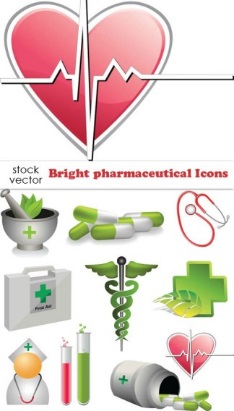 ОФВ Постановления Правительства Москвы №100-ПП
Перспективы проекта «Доктор рядом»
ДОЛЯ ОПРОШЕННЫХ УЧАСТНИКОВ РЫНКА, ПОТЕНЦИАЛЬНО ГОТОВЫХ УЧАСТВОВАТЬ В АУКЦИОНАХ
43%
НАЛИЧИЕ ПРЕДЛОЖЕНИЯ ОБЪЕКТОВ 
ПО ПРОЕКТУ
НАЛИЧИЕ СПРОСА НА ОБЪЕКТЫ 
ПО ПРОЕКТУ
1
В составе имущественной казныг. Москвы сохраняются объекты, пригодные по своим параметрам для размещения медицинских организаций
СОБИРАЕТЕСЬ ЛИ УЧАСТВОВАТЬ В АУКЦИОНАХ ПО ОБЪЕКТАМ? (%)по данным опроса участников рынка
3%
– Собираются и ждут ближайших аукционов
2
Оценить точное количество и площадь объектов, которые могут быть использованы для проекта, невозможно:
ДГИ не ведется специального учета таких объектов
Менее 7% помещений, представленных ДГИ и отсмотренных представителями ДЗгМ и Роспотребнадзора,  были расторгованы, так как оказались удовлетворяющими требованиям и соответствующими спросу инвесторов
40%
– Собираются, но при условии
Не собираются участвовать –
23%
Не знакомыс проектом –
34%
В % от общего количества упоминаний(было возможно дать несколько вариантов ответа)
3
В настоящее время 3 помещения выставлено на торги
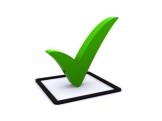 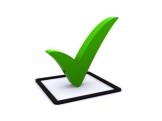 ЕСТЬ ПРЕДЛОЖЕНИЕ
ЕСТЬ СПРОС
Департамент экономической политики и развития г. Москвы  I   13